ECG
IMCU- 1
HOD: Dr. M. Natarajan M.D. 
      Chief: Dr. Alagu venkatesan M. D
Assistant: Dr. Vasantha kalyani  M. D
Presentor: Dr. Subbiah
Case summary
A 59 year old male, reformed smoker,  admitted in IMCU with   acute ischemic stroke / multi infarct state/ aspiration pneumonia/ sepsis / respiratory failure and he was on  mechanical ventilatory support.. 
 During course in hospital( 3rd day), he went for sudden cardiac arrest and revived with 1 cycle of CPR... 
Blood urea- 199mg/dl
Serum Creatinine- 5.7mg/dl
Serum potassium- 4.4 Meq/L
Tropnin I - Negative
Admission ECG
Post Cpr ecg
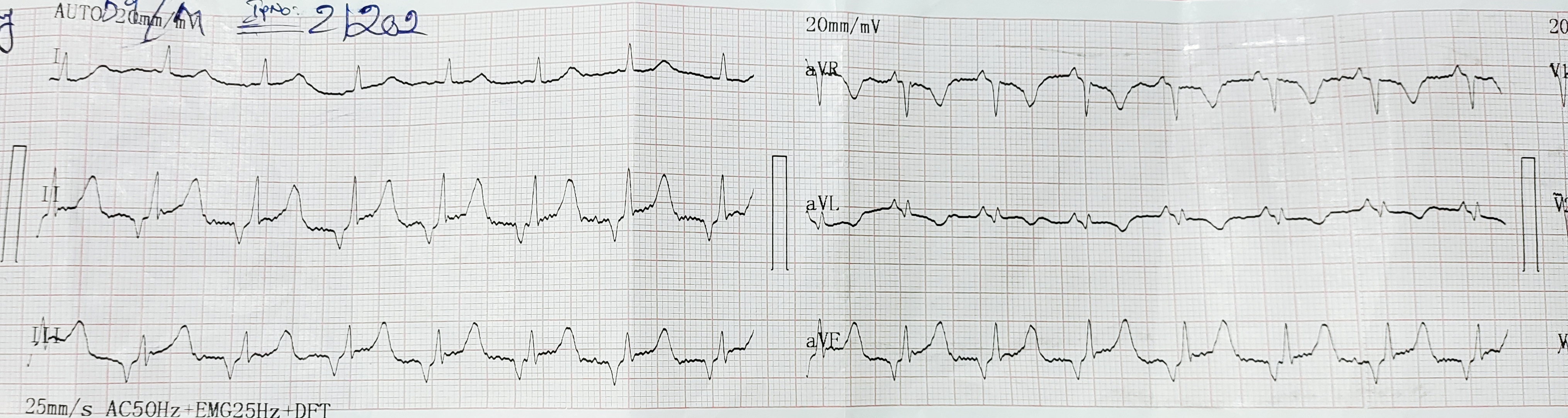 After 1 hour post cpr
Discussion